Логические схемы на биполярных транзисторах
Диоды
ДИОДЫ
ДИОДЫ
Диодная логика
Диодная логика
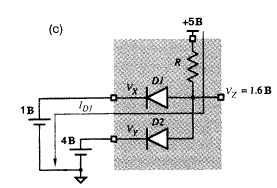 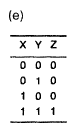 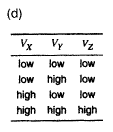 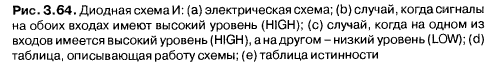 Диодная логика
Биполярные транзисторы
Биполярные транзисторы
P-n-p транзистор
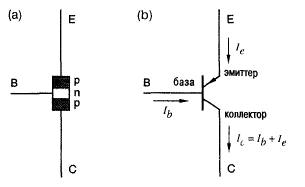 Биполярные транзисторы
Схема с общим эмиттером на n-p-n-транзисторе
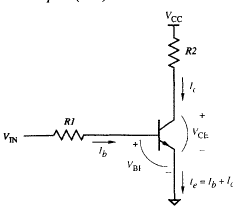 Транзисторный инвертор
Транзисторный инвертор
Транзисторы шоттки
Эквивалентная схема транзисторного инвертора в виде ключа
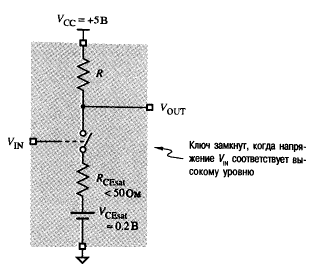 Транзисторы шоттки
Транзисторы шоттки
Транзисторы шоттки
Инвертор с транзистором Шоттки
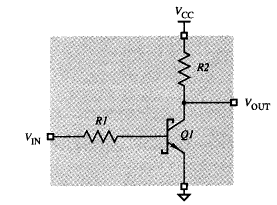